ОБЛИЦИ ТУРИСТИЧКИХ КРЕТАЊА
Гордана Васић
Гордана Васић
Туристичка кретања се разврставају према различитим показатељима.
Железнички туризам
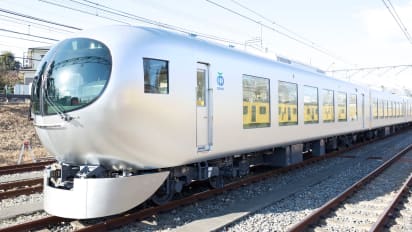 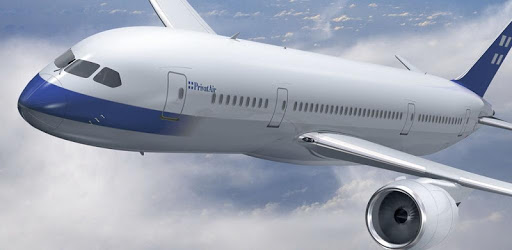 Ваздухопловни туризам
Туристичка кретања су кретања људи из матичних места у туристичка места ради одмора, рекреације,  забаве и задовољења културних потреба.
Туристичка кретања према саобраћајним средствима
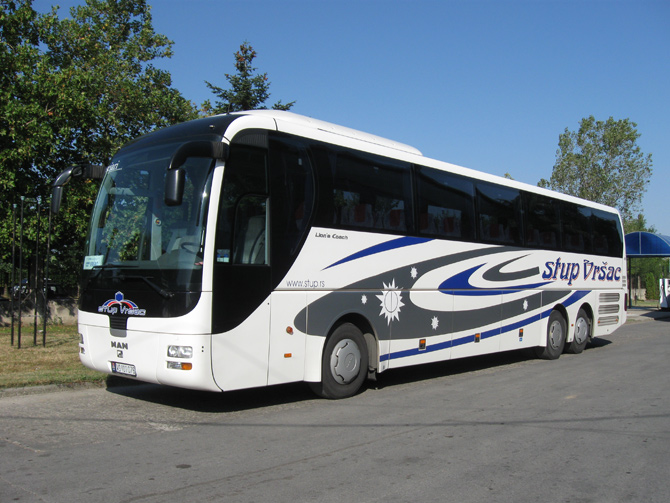 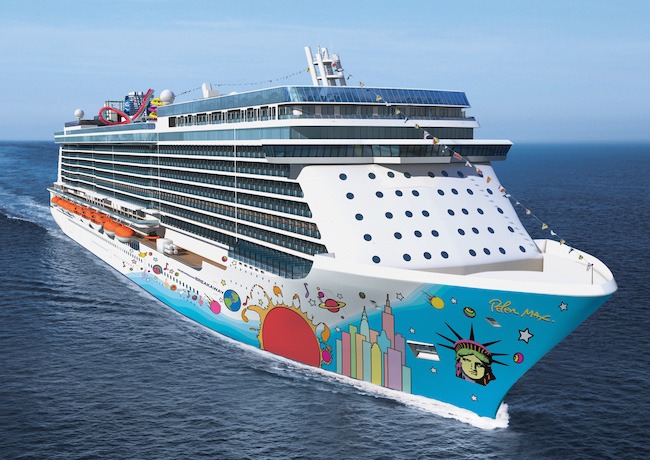 Поморски туризам
Мото туризам
Гордана Васић
Туристичка кретања према врстама туристичких вредности
Приморски туризам
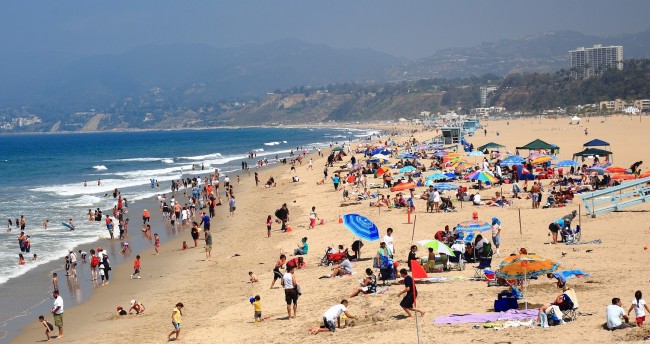 Планински туризам
Бањски туризам
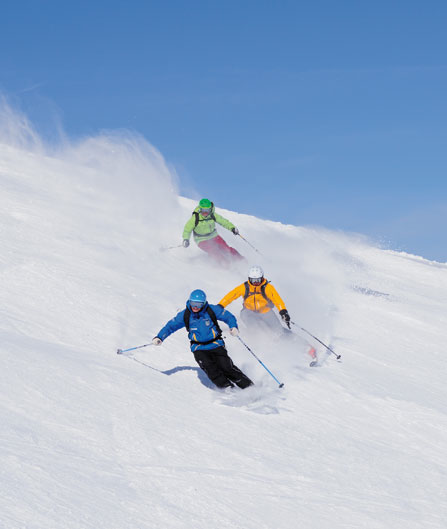 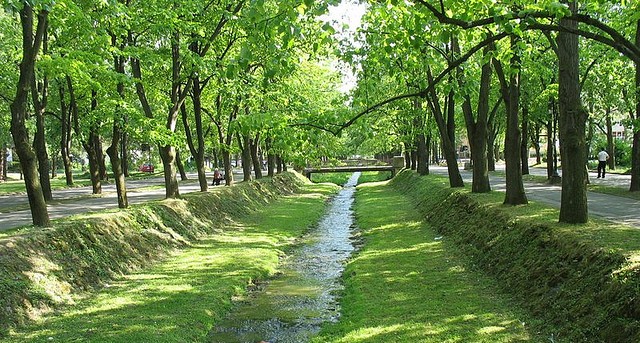 Гордана Васић
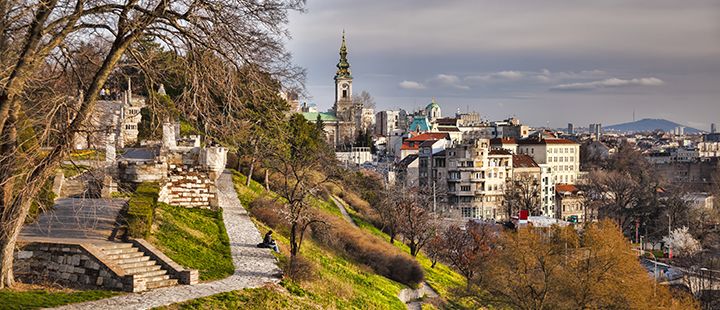 Градски туризам
Језерски туризам
Ловни туризам
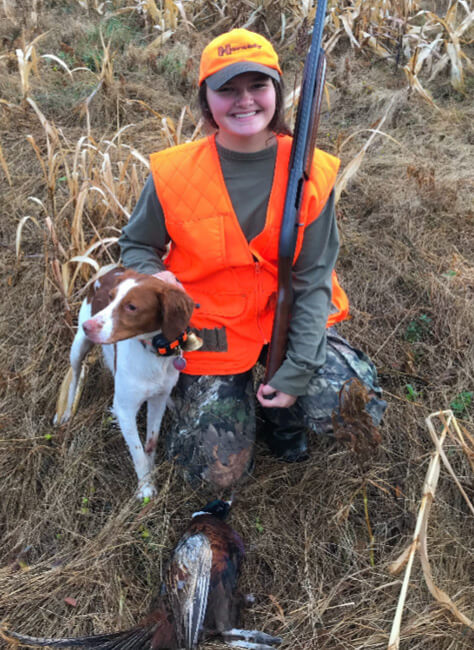 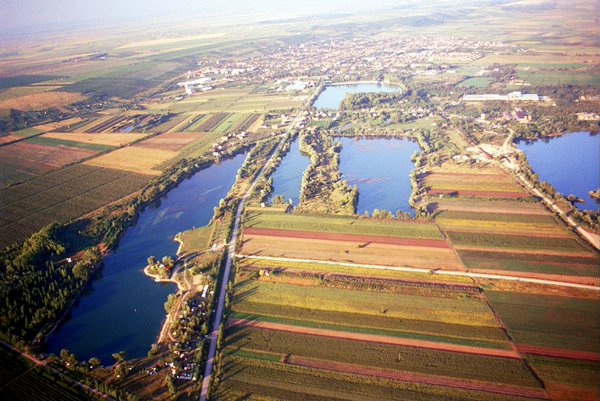 Гордана Васић
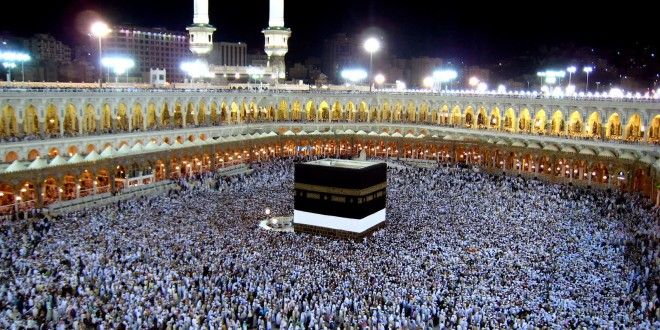 Религијски 
туризам
Манифестациони туризам
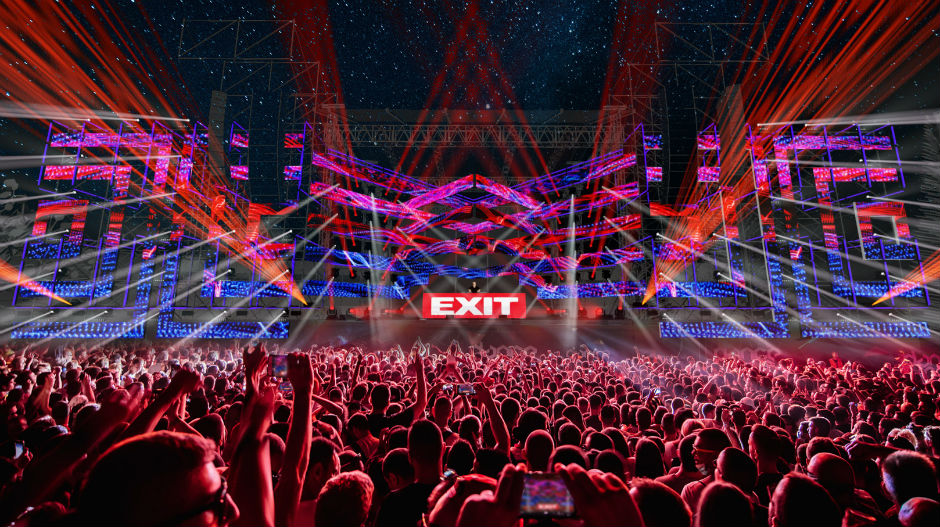 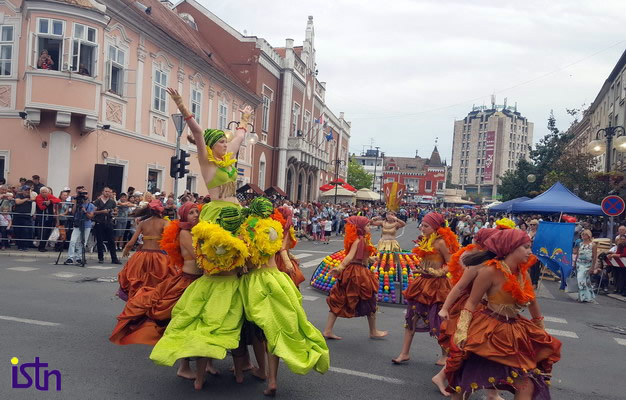 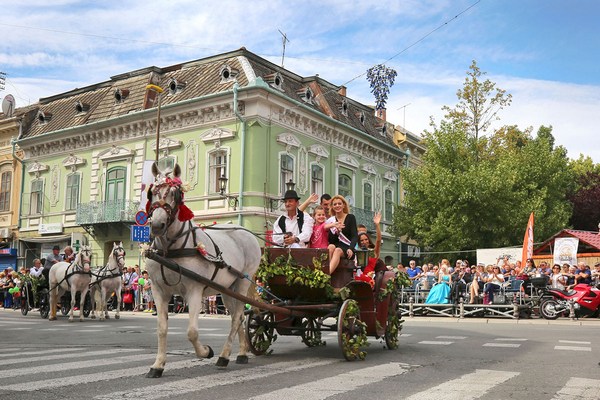 Гордана Васић
Туристичка кретања према основним потребама
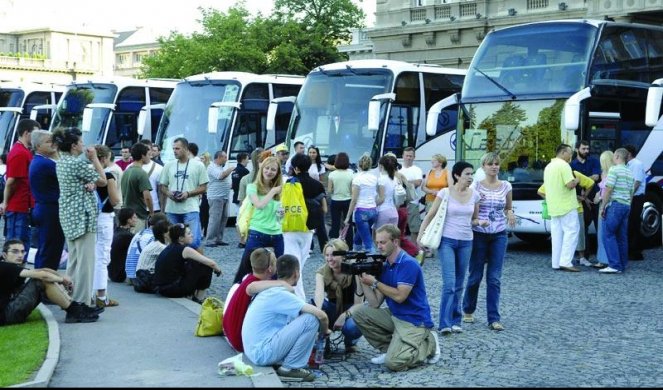 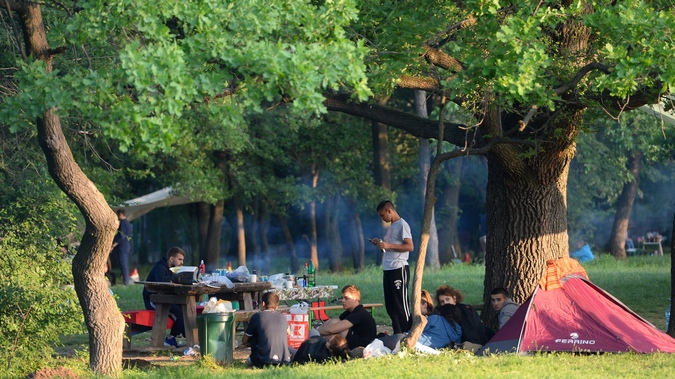 Излетничка туристичка кретања
Екскурзиона туристичка кретања
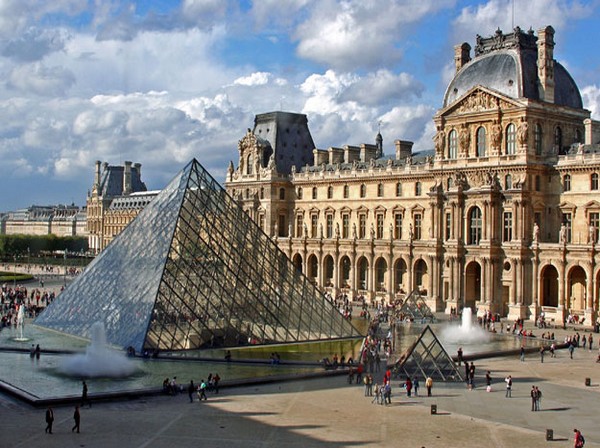 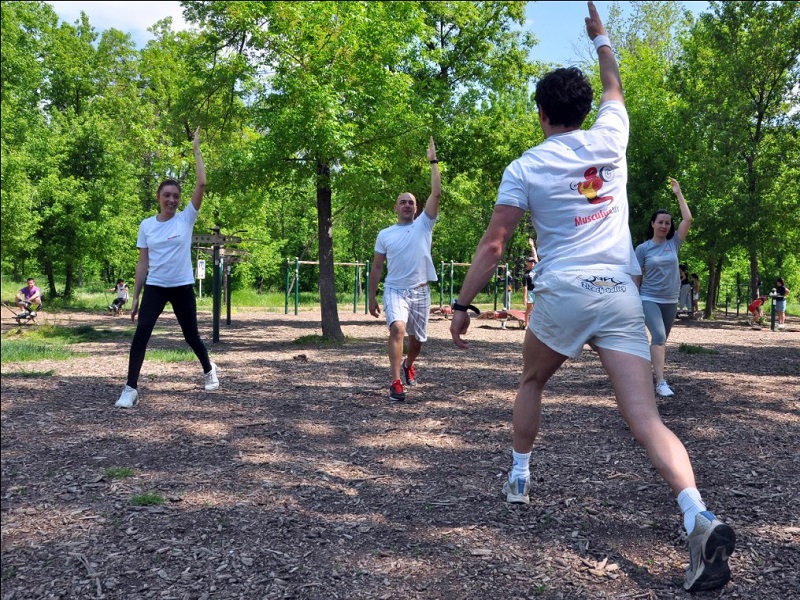 Рекреативна туристичка кретања
Културна туристичка кретања
Гордана Васић
Туристичка кретања према величини простора
1.   Локална туристичка кретања
2.   Регионална туристичка кретања
3.   Континентална туристичка кретања
4.   Интерконтинентална туристичка кретања
Туристичка кретања према административно-политичким целинама
Национална туристичка кретања
Међународна туристичка кретања
Туристичка кретања према социјалном саставу
Појединачна туристичка кретања
Породична туристичка кретања
Групна туристичка кретања
Комбинована туристичка кретања
Гордана Васић
ХВАЛА НА ПАЖЊИ

Новембар 2019.године
Аутор
Гордана Васић
Гордана Васић